Cables trails
July 2018
Ian
Cables purchased for trials with CAEN PS and Lyon FEB



EDH 7345400		04.08.82.040.2 	 CABLE CU CEM DC 2x4.0 mm2 
			04.21.51.102.4	 CAB.SIG.BL. 2x0,50mm2 

		
EDH 7346271		04.21.60.300.9 	 	CAB.RS485 PROFIBUS-PA 1 P 			Blue
			FARNELL 1743951 	 	CABLE, 16AWG, 2 CORE, BLACK, 30.5M		Black 
			04.08.82.015.2 		CABLE CU CEM DC 2x1,5 mm2
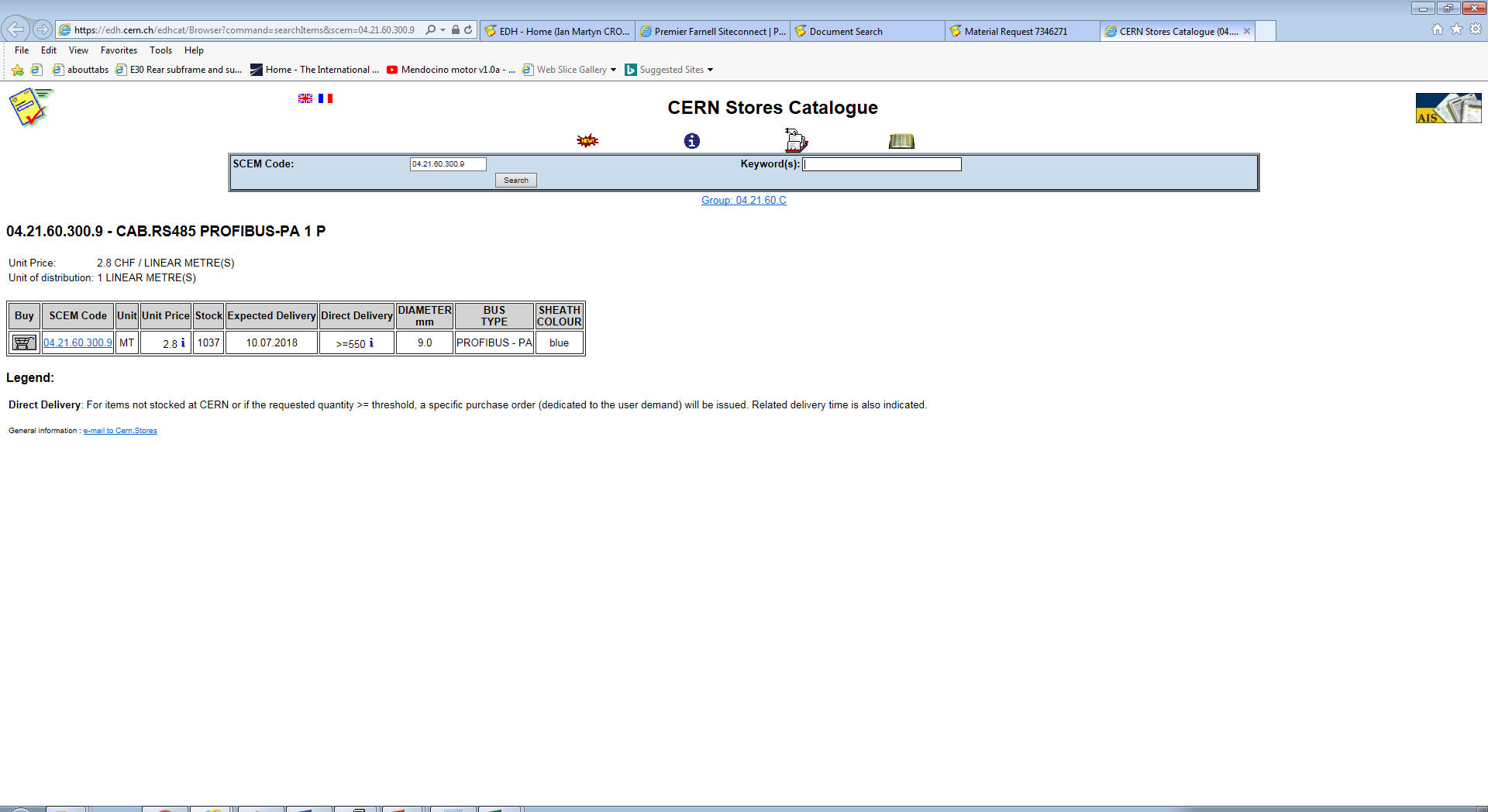 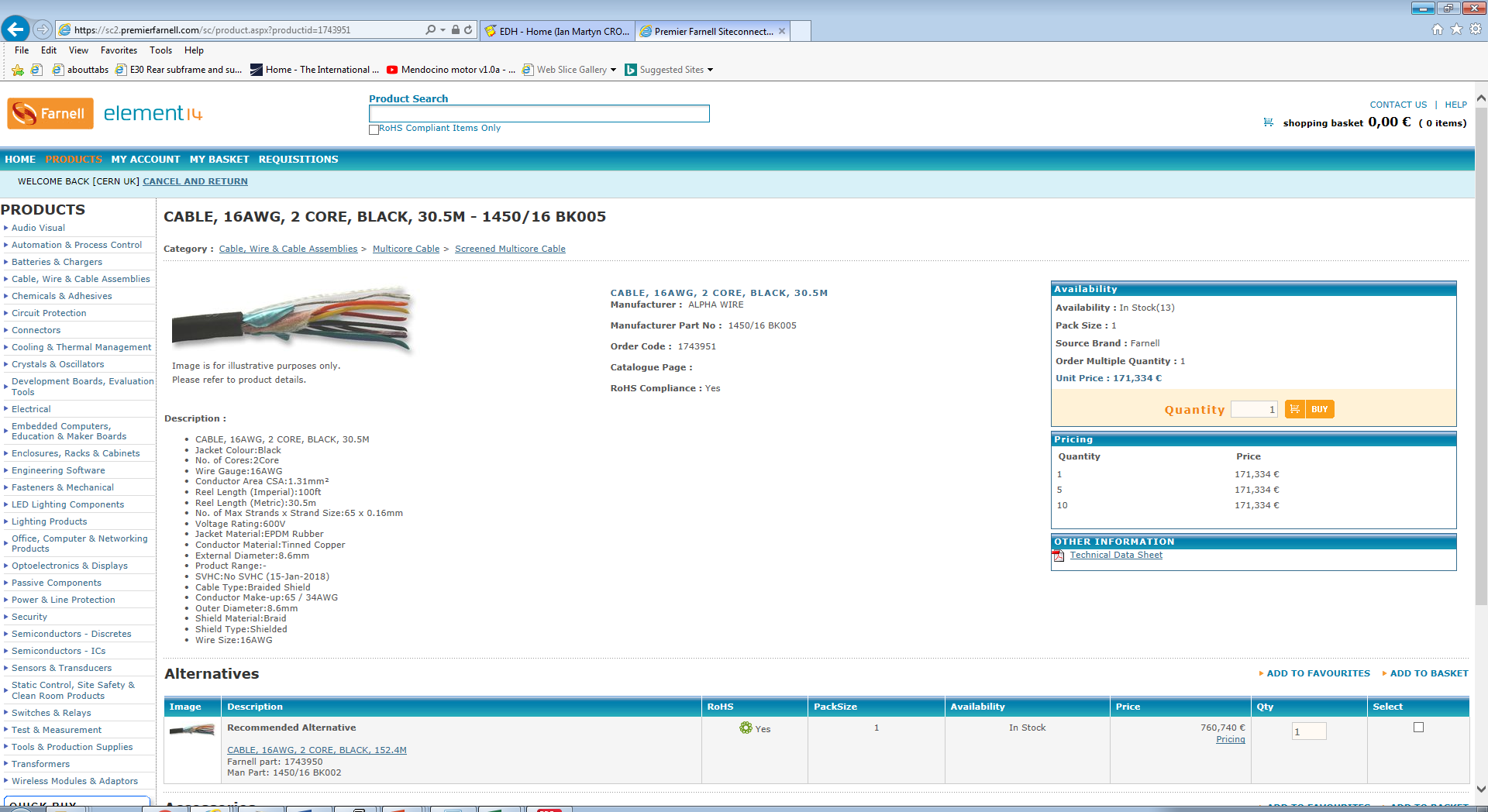 6.6chf/m
GEM cables
LV Link Board cable